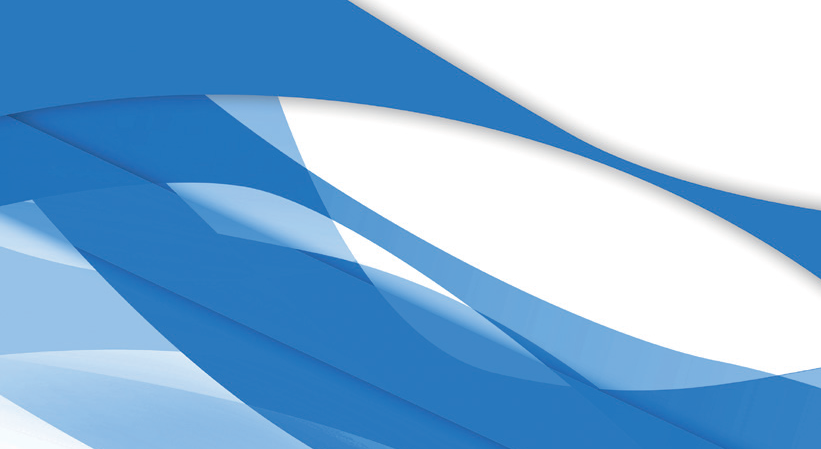 介護保険事業（支援）計画策定のための地域包括ケア「見える化」システム等を活用した地域分析の手引き
厚生労働省老健局介護保険計画課
「見える化」システムを活用した給付分析のイメージ（手引きｐ４）
（サ別）受給者数
（総）認定者数
（総）認定者数
第１号被保険者数
（サ別）受給者数
第１号被保険者数
給付費
（サ別）受給者数
給付費と「見える化」システムの3指標との関係
＝
＝
高齢化率
③受給者１人あたり
給付費
（日数・回数含む）
総給付費
人口
①認定率
利用率
×
＝
×
×
×
＝
≒第１号
被保険者数
②受給率
＝
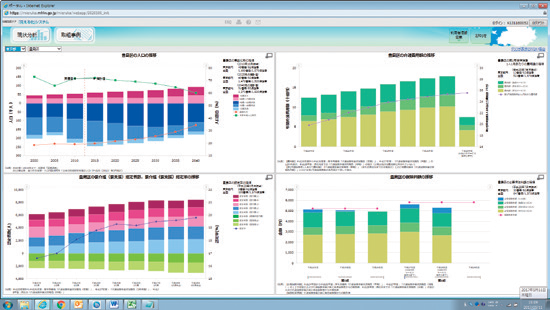 1
①　要介護認定率を全国平均等と比較し、その要因・背景を考えてみる（ｐ10～15）
2
在宅サービスは、種類別でも閲覧可能
②（サービス系列別）受給率を確認し、サービスの偏りの有無を確認する（ｐ21～25）
在宅系、施設・居住系の
バランスを確認
3
③（サービス種類別）受給者1人あたり給付費　　を確認し、ケアプランや受給者の特徴を把握する（ｐ30～35）
在宅サービスのみの分析
施設サービスにおいては、１人あたり給付費に大差は生じないため
①要介護認定率→地域の高齢者の状況に同じ
①要介護認定率→地域の高齢者の状況に同じ
4
地域分析・検討結果記入シートで整理する（ｐ46）
全国平均より高い、低い等の事実を記入。
「手引き」の要因分析（チェックリスト）を参考に記入。
可能性がある仮説を列挙
データ等を確認
否定される仮説を消去
「手引き」の対応例を参考に記入。
5